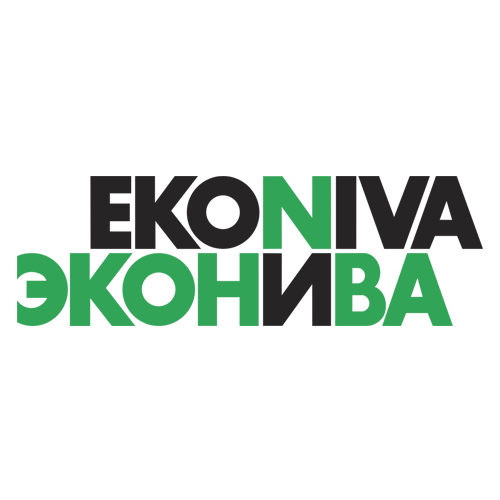 Кейс от компании
SWSU Case Championship 2022
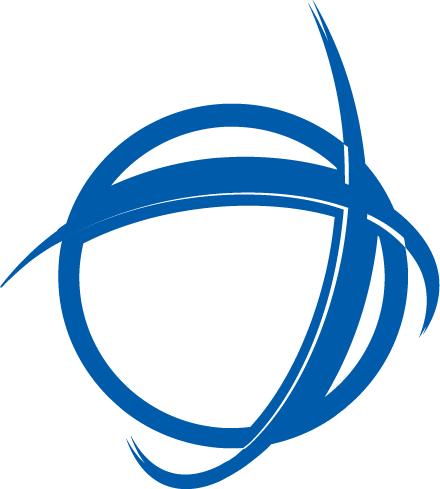 Секция
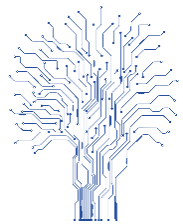 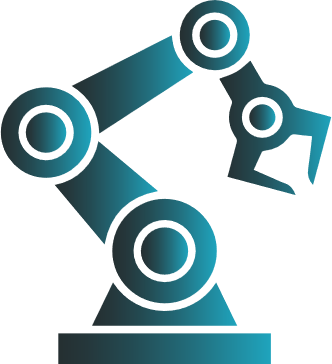 Кейс
мобильный шиномонтаж на базе грузового автомобиля
МашТех
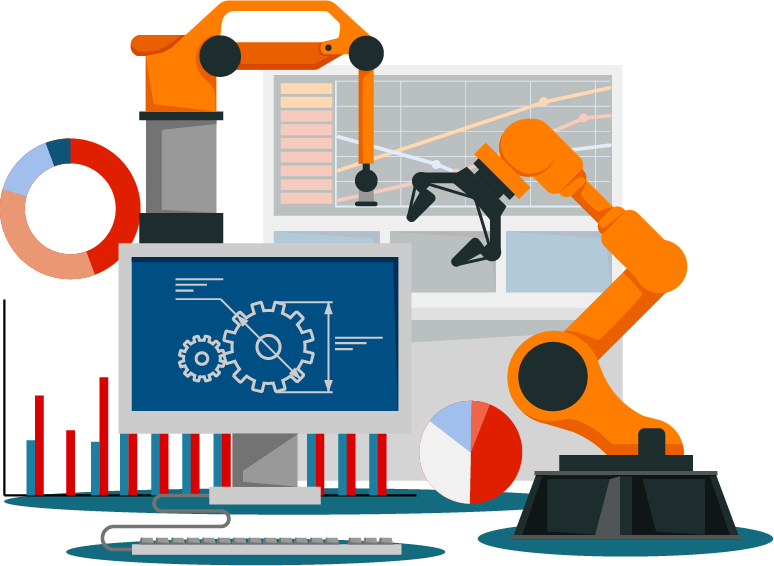 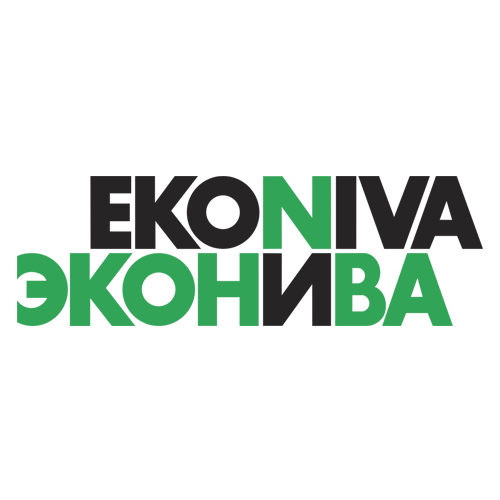 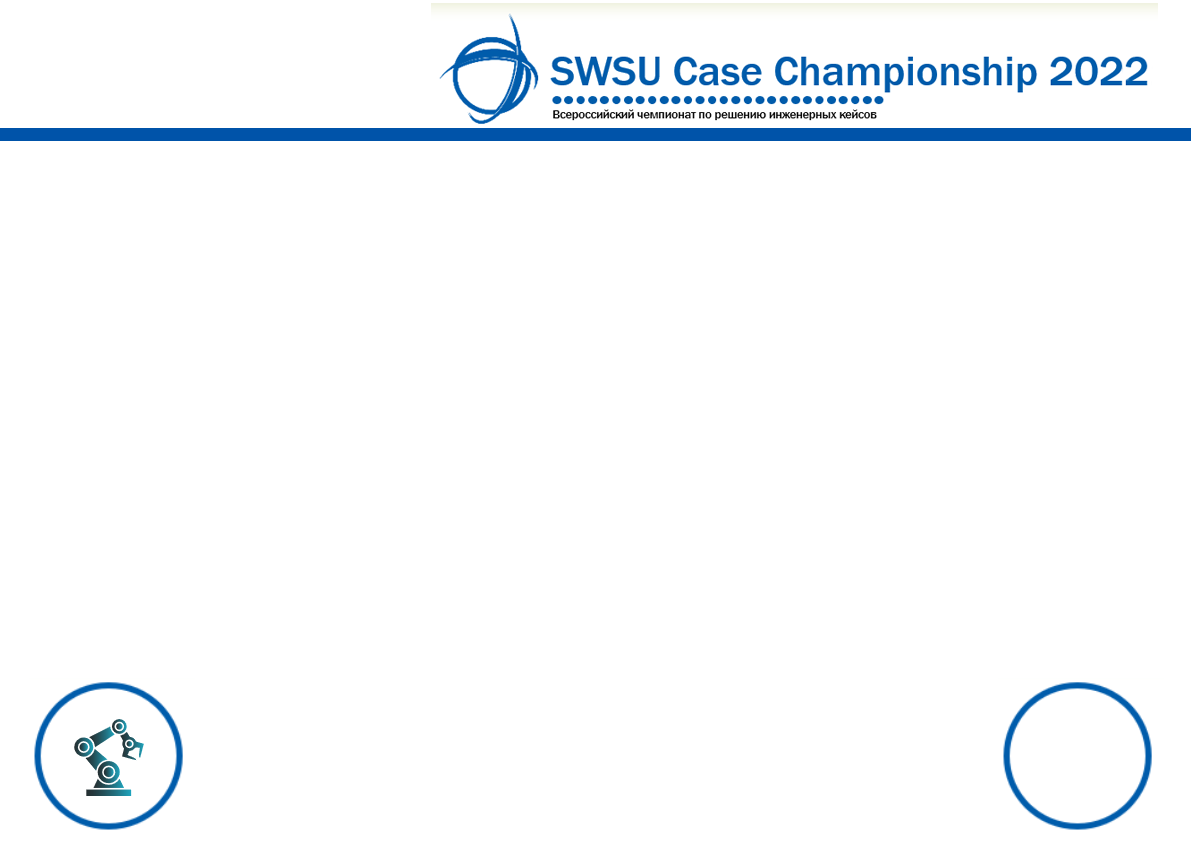 Информация о компании
«ЭкоНива АПК» — ведущий аграрный холдинг России. По объемам производства молока занимает третье место в мире, первое — в Европе и в России. Основное направление деятельности — молочное животноводство. Также развивает растениеводство, селекцию и семеноводство, племенное скотоводство, органическое производство.
2
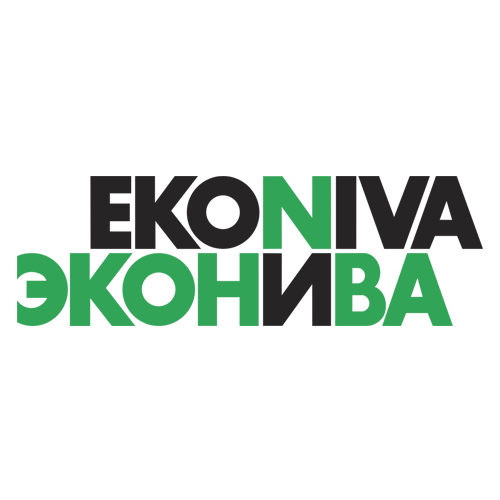 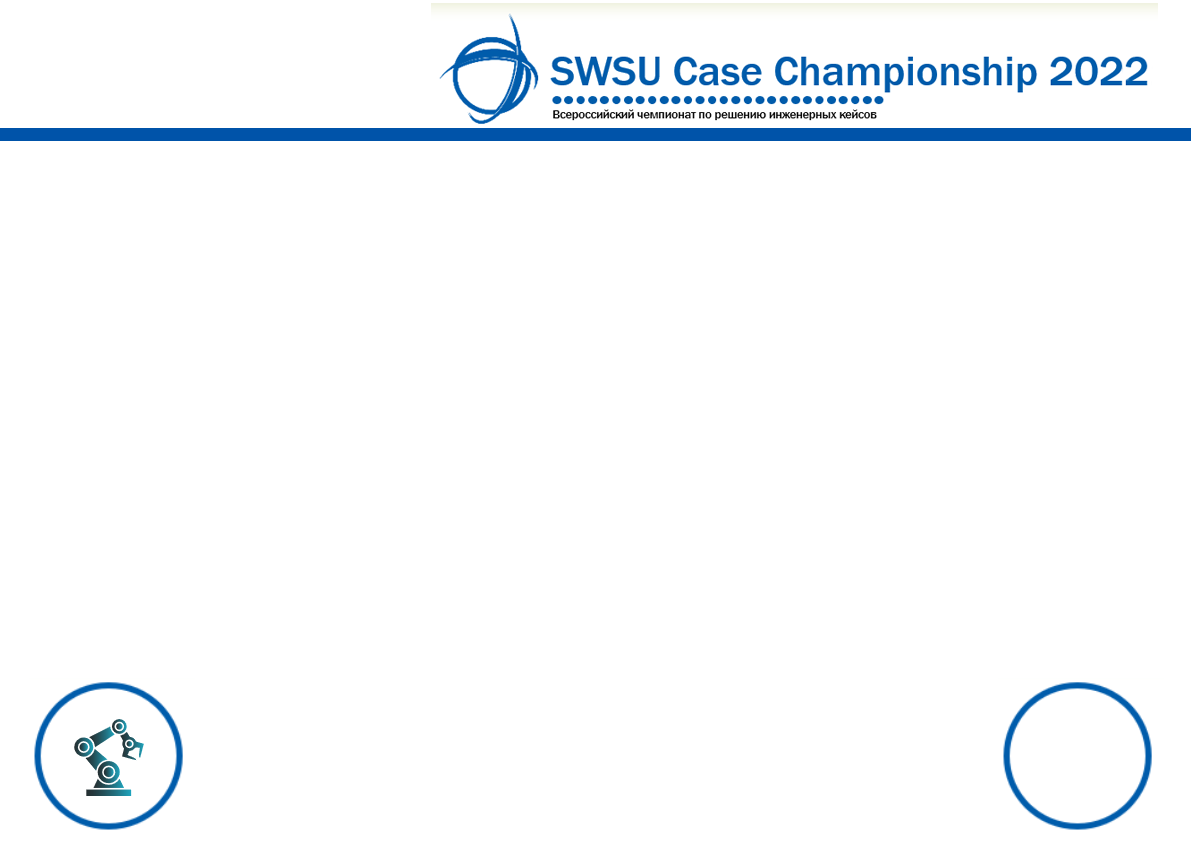 Описание проблемы
Большие затраты, связанные с транспортировкой колес от сельскохозяйственной техники при повреждении покрышки. 
В настоящий момент необходимо снимать технику с эксплуатации, снимать колесо с техники клиента и везти его за 300–500 км до грузового шиномонтажа или нашего СЦ
3
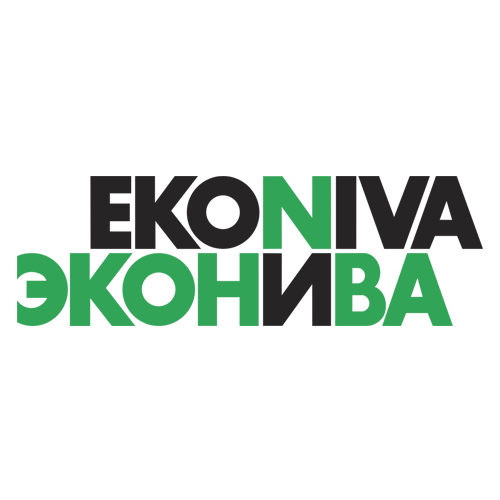 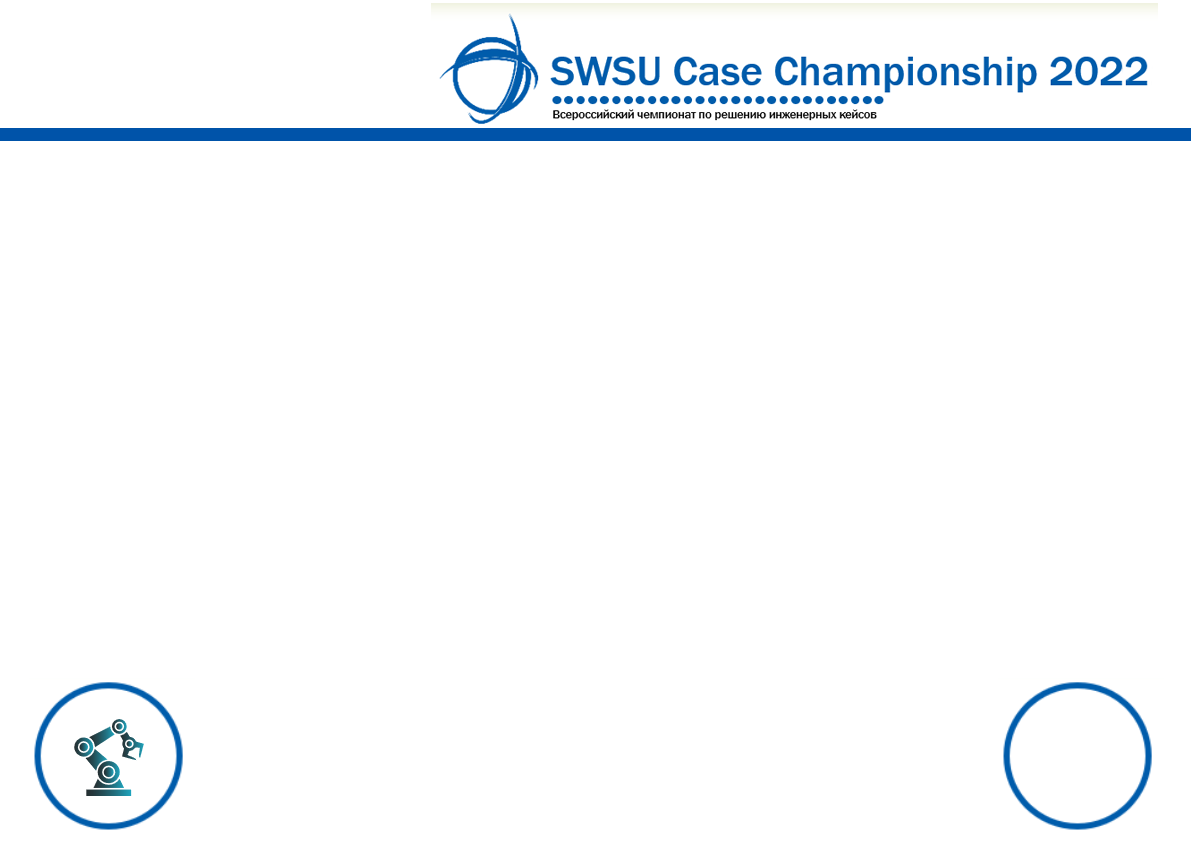 Исходные данные
Грузовой шиномонтаж должен быть установлен на платформе грузового автомобиля.  
Дополнительные требования – Оборудование должно иметь возможность монтажа резины на диски до 54 дюймов. Максимальный диаметр резины для замены 2,061 метра. Вес одного колеса 325 кг, объем 3,09 м в кубе, размер 710/70 R42. Максимальный вес демонтируемого колеса с техники 1 тонна. 
Работа должна производиться в полевых условиях, поэтому кроме стенда необходимо установить на платформу подъемное устройство с возможностью снятия колёс с расстояния 3–5 метров, установкой их на стенд для шиномонтажа и обратно. Все грузовые стенды работают от питания 380В (электрогидравлическое управление), поэтому нужен генератор соответствующей мощности, который тоже должен быть установлен стационарно на платформе автомобиля. Необходимо подобрать стенд, генератор, компрессор для накачки колес с большим ресивером на 200  более литров. Автомобиль для размещения данного оборудования, с отсеком для перевозки 8 единиц шин/колес. Для больших шин возможен прицеп. Оборудование, размещенное на автомобиле должно быть защищено от осадков, в то же время при работе оборудования площадка должна быть открыта, чтобы ни чего не мешало работе.
4
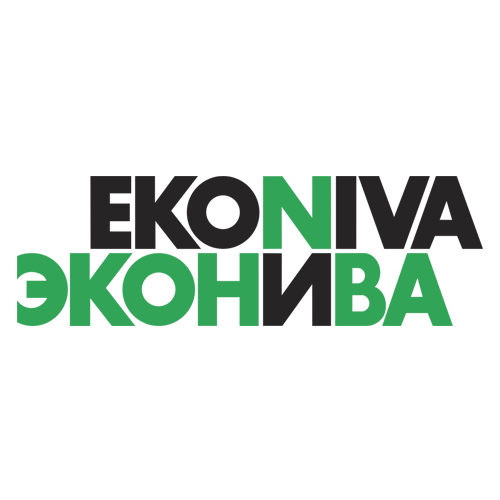 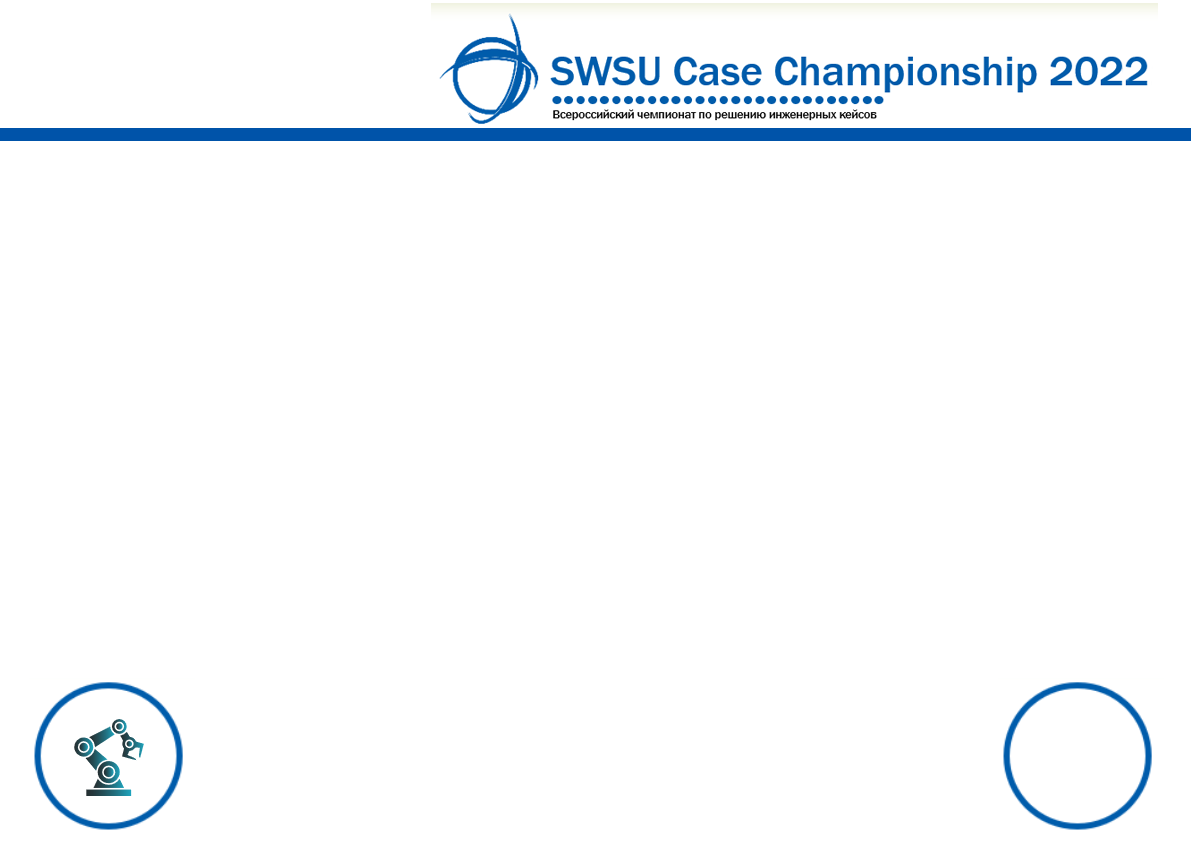 Цель и Задачи
Цель кейса – Предоставить услуги шиномонтажа непосредственно у техники, где необходимо произвести шиномонтаж, а также обеспечить возможность доставки необходимого количества колес до техники и их замены.
Задача кейса – Спроектировать мобильный шиномонтаж на базе грузового автомобиля, освещавший потребностям бизнеса.
Ожидаемый эффект - Компания сможет заказать необходимое транспортное средство, и оказывать нашим клиентам услуги попутно сократив расходы.
5
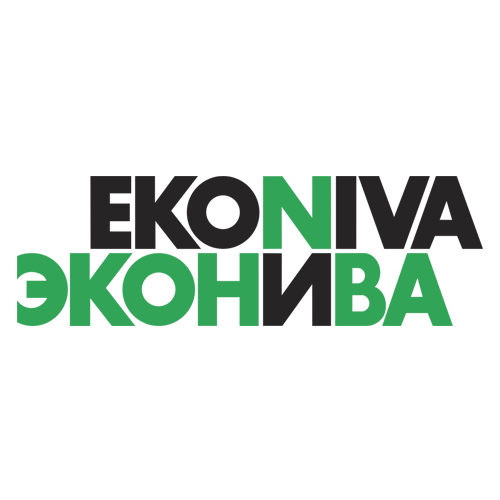 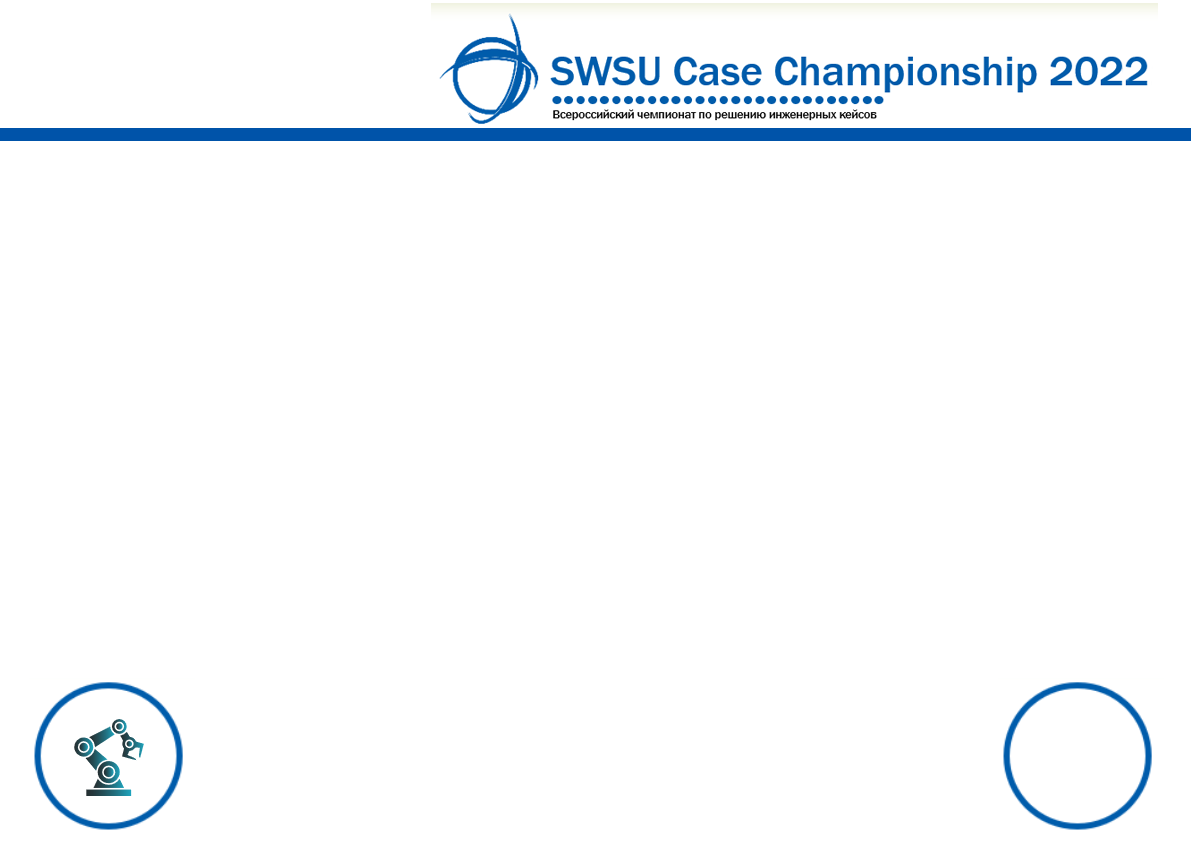 Требования к оформлению
Презентация Microsoft Office PowerPoint не более 20 слайдов формата А3, включая: 

Слайд 1. Титульный слайд, который должен содержать следующею информацию: название кейса, логотип команды, ФИО капитана, ВУЗ, контакты.

Слайд 2. Представление команды: фотография, ФИО, специальность, курс, опыт участия в других кейс-чемпионатах каждого участника. Дополнительная информация о профессиональных компетенциях участников и достижениях команды.

Основными критериями оценки представленных на конкурс решений являются:
реализуемость решения
проработанность решения
оценка экономического эффекта
оригинальность и инновационность
презентация
6